Human Rights: Justice, Reason, Intellect and Participation6Teaching human rights
Zuzana Svobodová
Teaching human rights – support from the EU – basic materials for teaching human rights issues in schoolsCompassCompasito
Compass: Manual for Human Rights Education with Young people (Council of Europe)
http://www.coe.int/en/web/compass/home

differences between civil and political rights, and social and economic rights
Compass: Manual for Human Rights Education with Young people (Council of Europe)
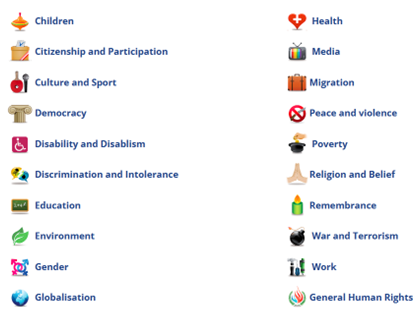 Summary of themes - Manual for Human Rights Education with Young people (coe.int)
Compass: Manual for Human Rights Education with Young people (Council of Europe)
Chapter 4 - Manual for Human Rights Education with Young people (coe.int)
Understanding Human Rights
CompasitoManual on human rights education for children
http://www.eycb.coe.int/compasito/


Thinking and learning styles
Which is your thinking style?
Which is your favorite or dominant learning style?
Compasito:Children’s developmental levels
The activities in Compasito are developed for children between the ages of six and thirteen, although many can be easily adapted to younger and older children as well as adults. Childhood is the ideal time to introduce human rights education, for although young children already hold strong values and attitudes, they are also receptive to new perspectives and experiences. Developing values like respect for others and tolerance of difference or skills like empathy and critical thinking requires years. It is never too early to begin! 
Facilitator needs to understand the developmental level of the group and select and/or adapt activities to match their physical, cognitive, emotional and social development.
Children’s developmental level:6 to 7 years olds:
Physical development
enjoy outdoor activities with brief but energetic spurts of activity
prefer simple manual tasks, especially combined with developing a particular physical skill
Cognitive and emotional development
like to talk but have a short attention span and have difficulties listening to others
are very curious
learn best through physical experiences
have difficulty making decisions
can read and write, but these skills are still in the emergent stages
are highly imaginative and easily become involved in role games and fantasy play
like stories about friendship and superheroes
enjoy cartoon figures
Social development
are very competitive
sometimes find cooperation difficult
Children’s developmental level:8 to 10 years olds:
Physical development
seem to have endless physical energy 
Cognitive and emotional development
like to learn new things, but not necessarily in-depth
become more aware of differences and inequalities among others
enjoy problem solving 
enjoy question-answer games
can be very frustrated if their work does not meet their expectations
Social development
enjoy more independence but still need support
like to talk and discuss things with peers
can be very critical of both self and others
are better able to cooperate
like to belong to a group
start to idolize real heroes, TV stars and sport figures instead of cartoon figures.
Children’s developmental level:11 to 13 years olds:
Physical development
mature a lot physically although these changes vary greatly among children and may cause self-consciousness and uncomfortable feelings 
Cognitive and emotional development
mature greatly in their ability to think in a more abstract way
enjoy arguing and discussing 
find some games predictable and boring; prefer complex activities that involve creating unique strategies and products
tend toward perfectionism in what they do
begin to perceive that a story or event can be seen from more than one perspective
show an increasing interest in social and current events 
Social development
have a growing interest in a wider social and physical environment
enjoy testing the limits of self and others
can combine playfulness and seriousness at the same time
get more concerned about how they appear to others
like to learn from role models
start developing more advanced play in groups and teams
like to cooperate for common goals
are strongly influenced by attitudes and behaviour of peers.
HR calendar
Human Rights Calendar - Manual for Human Rights Education with Young people (coe.int)
HR teaching &learning activities
Synoptic table of activities - Manual for Human Rights Education with Young people (coe.int)

Example:
Let every voice be heard - Manual for Human Rights Education with Young people (coe.int)
Participationthe ladder of participation (Arnstein)
Source: Sherry R. Arnstein (1969) A Ladder Of Citizen Participation, Journal of the American Institute of Planners, 35:4, 216-224, DOI: 10.1080/01944366908977225 (https://www.tandfonline.com/doi/epdf/10.1080/01944366908977225?needAccess=true&role=button).
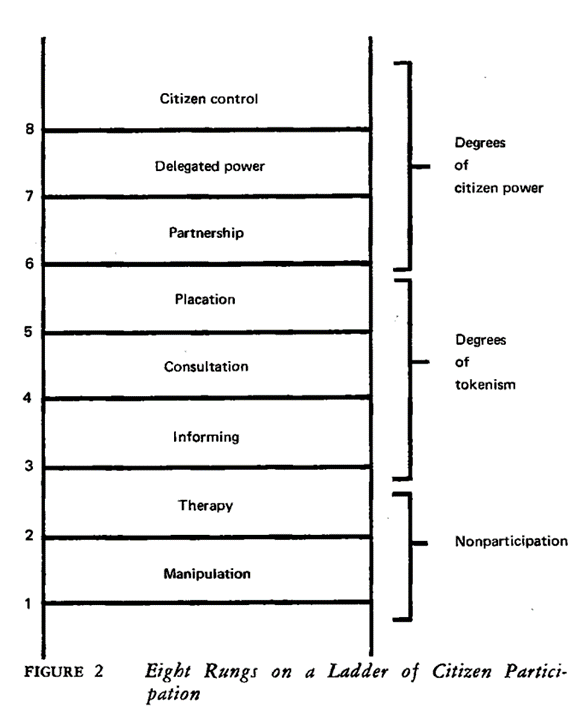 8 rungs on a ladder of citizen participation by Sherry R. Arnstein
Participationthe ladder of participation (Arnstein, Hart)
To participate: to be involved, have tasks¨, share and take over responsibility, have access , be included. There are different degrees to which youth can be involved or take over the responsibility, depending on the local situation, resources, needs and level of experience. Hart's ladder of participation illustrates different degrees of involvement of children and young people in projects, organisations or communities. These are the eight levels of youth involvement:
Rung 8: Shared decision making: Projects or ideas are initiated by young people, who invite the adults to take part in the decision-making process as partners.
Rung 7: Young-people led and initiated: Projects or ideas are initiated and directed by young people; the adults might be invited to provide necessary support, but a project can be carried out without their intervention.
Rung 6: Adult initiated, shared decisions with young people: Projects are initiated by adults but young people are invited to share the decision-making power and responsibilities as equal partners.
Rung 5: Young people consulted and informed: Projects are initiated and run by adults, but young people provide advice and suggestions and are informed as to how these suggestions contribute to the final decisions or results.
Rung 4: Young people assigned but informed: Projects are initiated and run by adults; young people are invited to take some specific roles or tasks within the project, but they are aware of what influence they have in reality.
Rung 3: Tokenism: Young people are given some roles within projects but they have no real influence on any decisions. There is a false appearance created (on purpose or unintentionally) that young people participate, when in fact they do not have any choice about what is being done and how.
Rung 2: Decoration: Young people are needed in the project to represent youth as an underprivileged group. They have no meaningful role (except from being present) and, as with decorations, they are put in a visible position within a project or organisation, so that they can be easy for outsiders to spot.
Rung 1: Manipulation: Young people are invited to take part in the project, but they have no real influence on decisions and the outcomes. In fact, their presence is used to achieve some other goals, such as winning local elections, creating a better picture of an institution or securing some extra funds from institutions supporting youth participation.
Source: Citizenship and Participation - Manual for Human Rights Education with Young people (coe.int)
Sherry R. Arnstein, "A Ladder of Citizen Participation", JAIP, Vol. 35, No. 4, July 1969, p. 216. https://www.tandfonline.com/doi/epdf/10.1080/01944366908977225?needAccess=true&role=button.
Roger Hart, Children's Participation: from Tokenism to Citizenship, UNICEF Innocenti Research Centre, Florence, 1992
Bibliography
https://vimeo.com/133805771
https://www.amnesty.org/en/latest/education/
http://www.coe.int/en/web/compass
http://www.eycb.coe.int/compasito/
http://www.un.org/en/universal-declaration-human-rights/index.html
FRANÇOIS-XAVIER BAGNOUD CENTER FOR HEALTH AND HUMAN RIGHTS: https://fxb.harvard.edu/
Health and Human Rights Journal: https://www.hhrjournal.org/
https://cdn2.sph.harvard.edu/wp-content/uploads/sites/13/2016/12/HHRJ-18.2-full-content.pdf
Public Responsibility in Medicine and Research: People & Perspectives: George Annas - Human Rights: https://youtu.be/0L2NVFcYqkM
Islamic Bioethics: https://youtu.be/HnweBU8UOOE
Physicians for Human Rights :
A Snapshot of Our Work Around the World: https://youtu.be/aKallbyio8Q
The Principle of Medical Neutrality: https://youtu.be/PFHg3jjjsEM
Doctors Without Borders (MSF)
About Dr. Denis Mukwege (2013 Human Rights First Award): https://youtu.be/VT5nsIAyCuI
Bibliography
http://www.wma.net/en/20activities/20humanrights/index.html
http://www.wma.net/en/20activities/10ethics/index.html
http://www.unesco.org/new/en/social-and-human-sciences/themes/bioethics/
http://www.unesco.org/new/en/social-and-human-sciences/themes/bioethics/ethics-education-programme/
http://www.unesco.org/new/en/social-and-human-sciences/themes/bioethics/human-genome-and-human-rights/
Universal Declaration on Bioethics and Human Rights. 19 October 2005: http://unesdoc.unesco.org/images/0014/001428/142825e.pdf#page=80
WMA Declaration of Sydney on the Determination of Death and the Recovery of Organs:
 http://www.wma.net/en/30publications/10policies/d2/index.html
http://www.wma.net/en/30publications/10policies/o3/
Bioethics and Human Dignity: http://www3.nd.edu/~undpress/excerpts/P01307-ex.pdf
Bibliography
Human Dignity and Bioethics: http://www.thenewatlantis.com/docLib/20091130_human_dignity.pdf
https://www.ncbi.nlm.nih.gov/pmc/articles/PMC300789/pdf/32701419.pdf
http://bmcmedethics.biomedcentral.com/articles/10.1186/1472-6939-7-2
About dignity: https://www.ncbi.nlm.nih.gov/pmc/articles/PMC300789/citedby/
Peel, Michael. “Human Rights and Medical Ethics.” Journal of the Royal Society of Medicine 98.4 (2005): 171–173. Print.
Mohanti, Bidhu K. “Ethics in Palliative Care.” Indian Journal of Palliative Care 15.2 (2009): 89–92. PMC. Web. 17 Feb. 2017.
Sharma, Himanshu et al. “End-of-Life Care: Indian Perspective.” Indian Journal of Psychiatry 55.Suppl 2 (2013): S293–S298. PMC. Web. 17 Feb. 2017.
https://www.amnesty.org/en/
https://www.hrw.org/
Sources
Banks, A., Gallagher, A. Ethics in professional life: Virtues for health and social care. London 2009. ISBN 978-0-230-507-19-7.
Beauchamp, T.L., Childress, J.F. Principles of Biomedical Ethics. Oxford 2009. ISBN 978-0-19-533570-5.
Hugman, R. New Approaches in Ethics for the Caring Professions. London 2005. ISBN 978-14039-1471-2.
Rowson, R. Working Ethics: How to be Fair in a Culturally Complex World. London 2006. ISBN 978-1-85302-750-5.
Convention on Human Rights and Biomedicine
Ethics Cases Index
History of AMA Ethics
Bibliography
Debate Noam Chomsky & Michel Foucault - On human nature [English subtitled] 
A biographical portrait of Jacques Derrida. The film also follows Derrida during a trip to South Africa where he visits Nelson Mandela's former prison cell and discusses forgiveness with university students. Derrida states that his own childhood experiences with anti-Semitism have heightened his sensitivity to racial issues.
Jacques Derrida: "What Comes Before The Question?" – video
Jacques Derrida On "Forgiving The Unforgivable" 
Persons and Non-Persons: http://www.animal-rights-library.com/texts-m/midgley01.htm
Bibliography
Archer, Margaret Scotford. Being human: the problem of agency [online]. Cambridge, U.K.: Cambridge University Press, 2000 [cit. 2014-03-06]. Dostupné z: http://site.ebrary.com/lib/natl/Doc?id=10065232.
Buber, Martin. Urdistanz und Beziehung. 4., verb. Aufl. Heidelberg: Schneider, ©1978. 57 s. Beiträge zu einer philosophischen Anthropologie / Martin Buber; I. ISBN 3-7953-0019-3.
Carruthers, Peter. Introducing persons: theories and arguments in the philosophy of mind [online]. London: Routledge, 1995, ©1986 [cit. 2014-03-06]. Dostupné z: http://site.ebrary.com/lib/natl/Doc?id=10017096.
Bibliography
Egonsson, Dan. Dimensions of dignity: the moral importance of being human. Dordrecht: Kluwer Academic Publishers, 1998. x, 256 s. ISBN 0-7923-5068-5.
MARCEL, Gabriel. Who are you?
Mitchell, Joshua. Plato's fable: on the mortal condition in shadowy times [online]. Princeton: Princeton University Press, ©2006. New forum books [cit. 2014-03-06]. Dostupné z: http://site.ebrary.com/lib/natl/Doc?id=10284020
Haupt, Andreas. Der dritte Weg: Martin Bubers Spätwerk im Spannungsfeld von philosophischer Anthropologie und gläubigem Humanismus. München: Utz, ©2001. 228 s. ISBN 3-8316-0068-6.
Bibliography
Ich denke, also bin ich Ich?: das Selbst zwischen Neurobiologie, Philosophie und Religion. Göttingen: Vandenhoeck & Ruprecht, [2011]. 221 s. Religion, Theologie und Naturwissenschaft = Religion, theology, and natural science; Band 14. ISBN 978-3-525-56963-4.
Jackson, Michael. Between one and one another [online]. Berkeley: University of California Press, ©2012 [cit. 2014-03-06]. Dostupné z: http://site.ebrary.com/lib/natl/Doc?id=10518903.
Klein, Terrance W. The nature of the soul: the soul as narrative [online]. Farnham, Surrey, England: Ashgate, 2012. Ashgate new critical thinking in religion, theology, and biblical studies [cit. 2014-03-06]. Dostupné z: http://site.ebrary.com/lib/natl/Doc?id=10596959
Lévinas, Emmanuel. Hors sujet. Paris: Librairie générale française, 1997, ©1987. 220 s. Biblio essays. ISBN 2-253-94246-4.
Bibliography
Stables, Andrew. Be(com)ing human: semiosis and the myth of reason [online]. Rotterdam: Sense Publishers, 2012. Educational futures: rethinking theory and practice; v. 56 [cit. 2014-03-06]. Dostupné z: http://site.ebrary.com/lib/natl/Doc?id=10614828.
Weinstone, Ann. Avatar bodies: a tantra for posthumanism [online]. Minneapolis, MN: University of Minnesota Press, ©2004. Electronic mediations; v. 10 [cit. 2014-03-06]. Dostupné z: http://site.ebrary.com/lib/natl/Doc?id=10151255.
Wilwert, Patrick. Philosophische Anthropologie als Grundlagenwissenschaft?: Studien zu Max Scheler und Helmuth Plessner. Würzburg: Königshausen & Neumann, ©2009. 199 s. Trierer Studien zur Kulturphilosophie. Paradigmen menschlicher Orientierung; Bd. 17. ISBN 978-3-8260-4066-5.
Bibliography
R. Rorty: On Human Rights 
B. Schaefer: Foundations of HR 
M. Macdonald: Natural Rights 
T. Machula: Natural Law 
R. A. Primus: Rights Theory and Practice 
M. Poovery: Abortion and Death 
HR_Justifications 
United Nations_HR 
Reproductive Rights 
Gender 
Sexual Orientation 
Sexual Health 
Disability